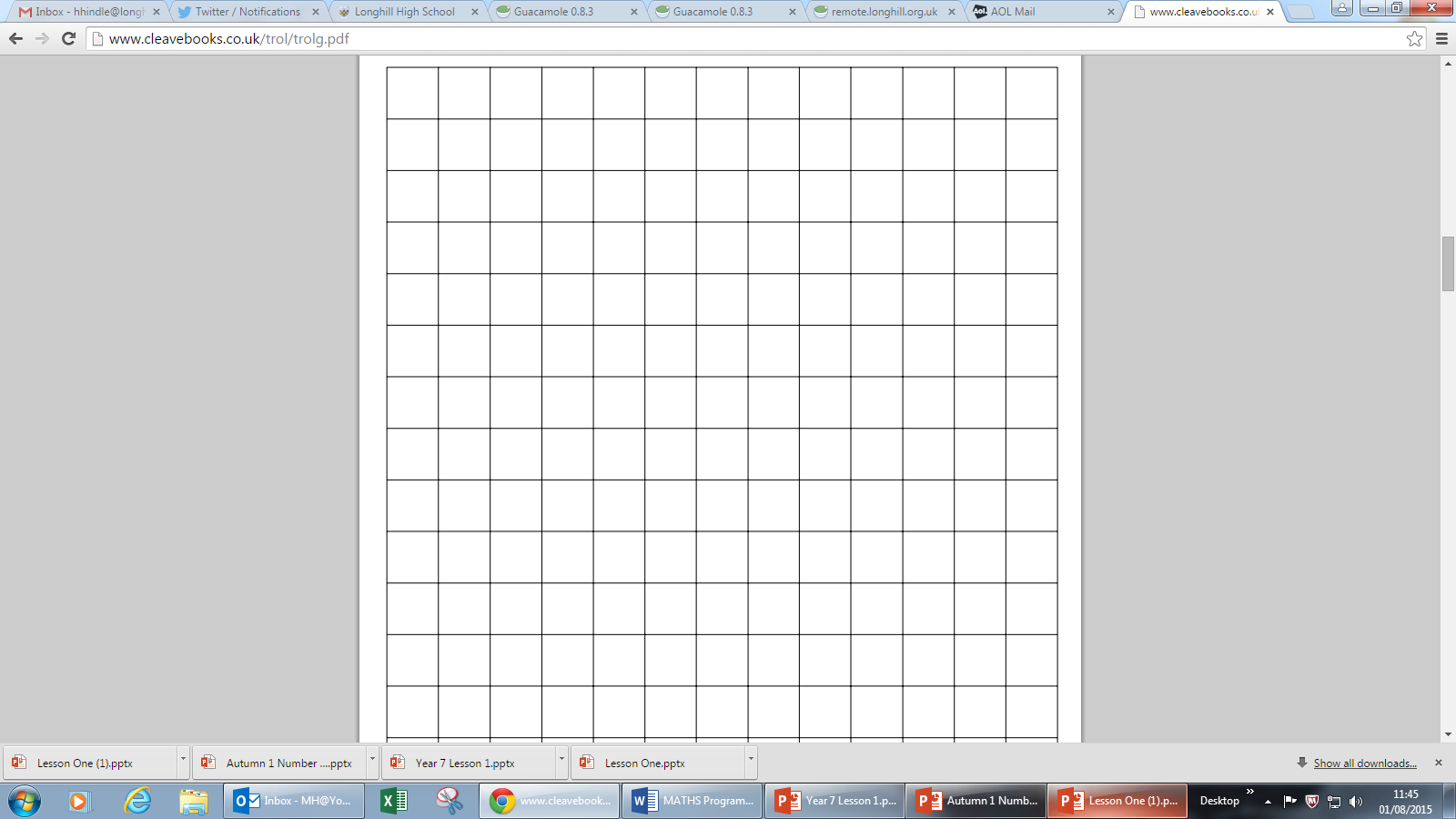 Copy down the Title and Date and underline them.
? / 09 / 15
To Assess my Understanding of
Fractions
Starter Activity

Complete the ‘Heard the Word Grid.’

Are there any key words that you have learnt or have a better understanding of now than you did at the start of this unit of work?
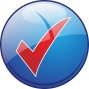 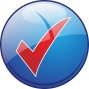 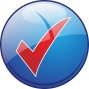 [Speaker Notes: Print slides 3-9, two to a page.]
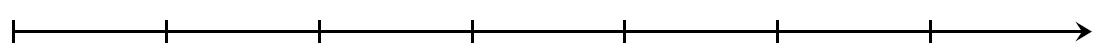 1
0
[Speaker Notes: Print this slide and the next slide two to a page and give to pupils to glue into their books. These should be printed onto purple paper so that pupils can easily find them in their books.]
[Speaker Notes: Dialogue marking sheet.]